Top 10 Länder nach Anzahl neuer COVID-19-Fälle
312.173.462 Fälle (+51,1% im Vergleich zu Vorwoche)
5.501.000 Todesfälle (CFR: 2%)
Quelle: WHO, Stand:12.01.2022; *Our World In Data - Vacc, Stand: 10.-11.01.2022
7-Tages-Inzidenz pro 100.000 Einwohner weltweit
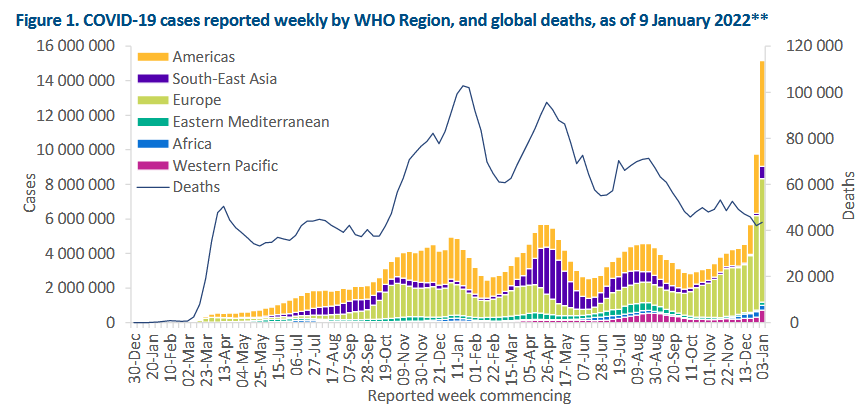 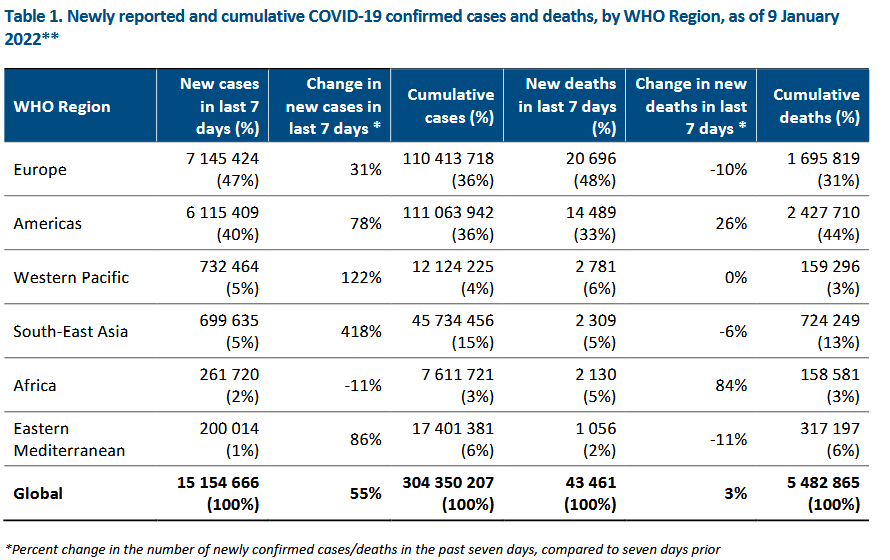 Quelle: WHO SitRep 11.01.2022, Datenstand 09.01.2022
7-Tages-Inzidenz pro 100.000 Einwohner weltweit
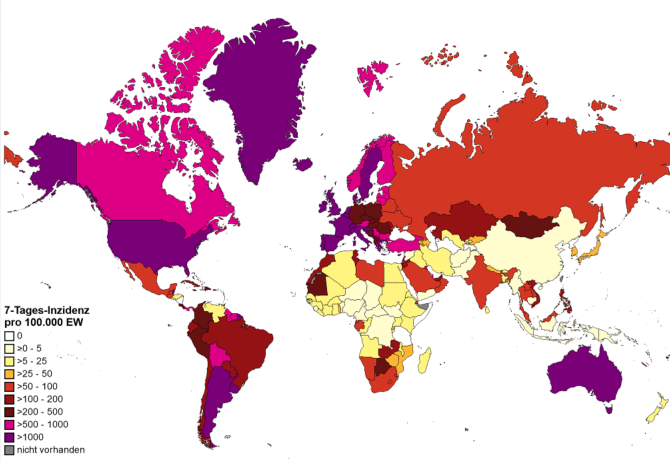 Quelle: WHO Datenstand 13.01.2022
7-Tages-Inzidenz pro 100.000 Einwohner EU/EWR
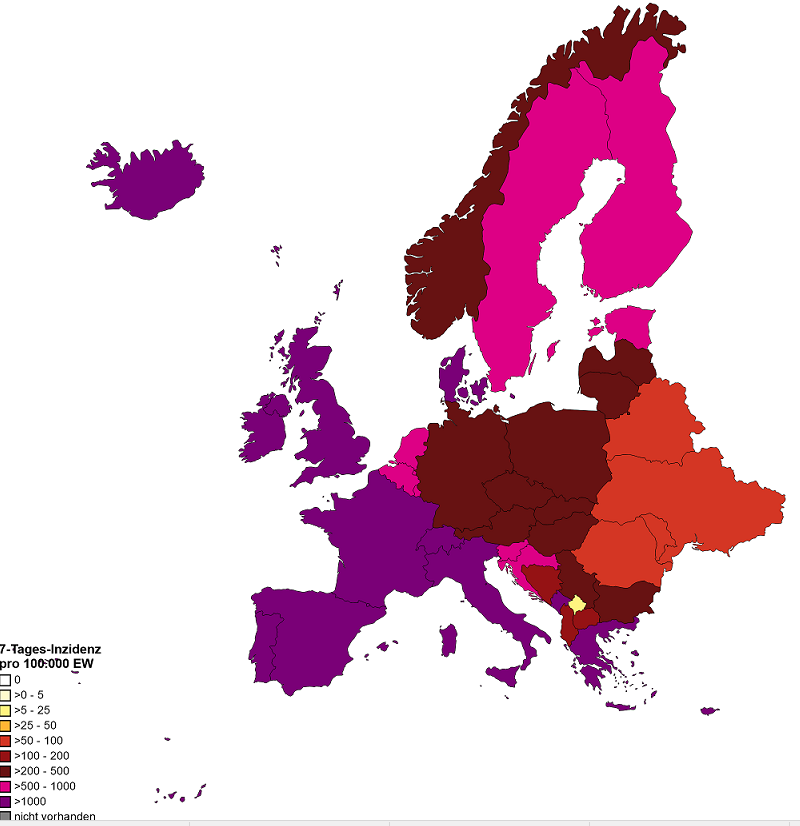 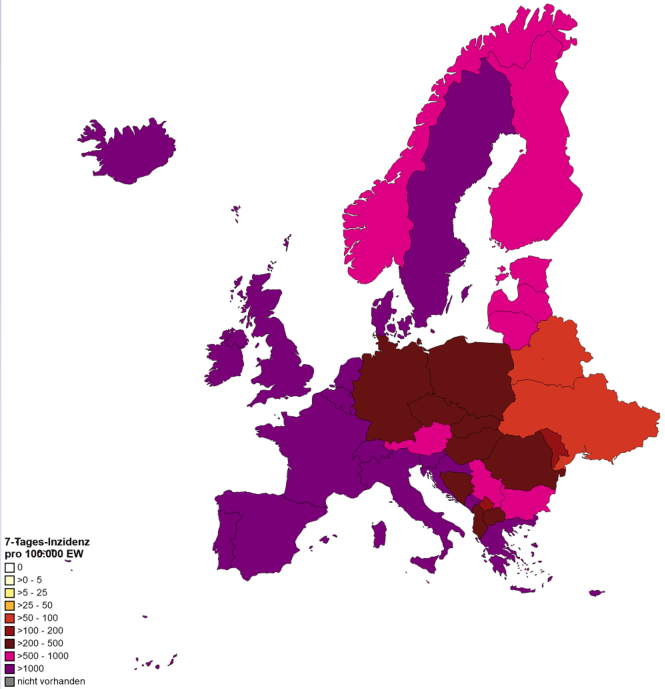 Datenstand 13.01.2022
Datenstand 05.01.2022
Quelle: WHO, ECDC
Virusvariante B.1.1.529 (Omikron) - Weltweit
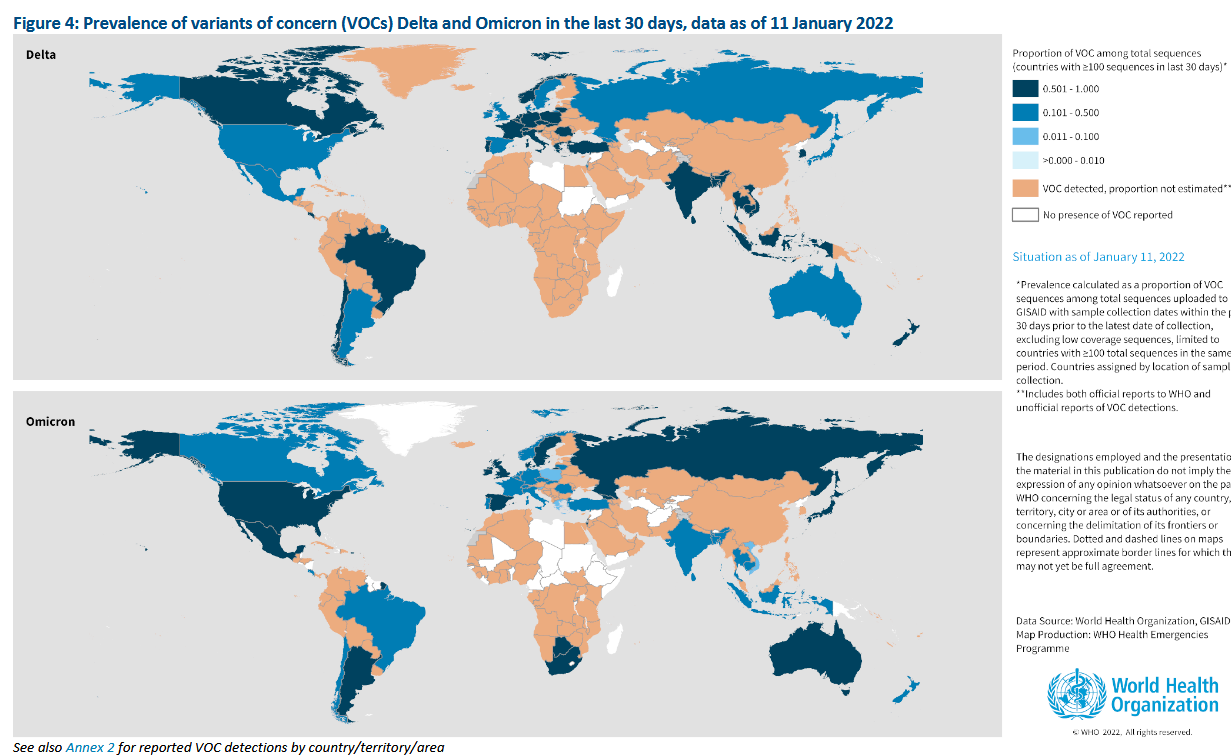 Quelle: WHO SitRep 11.01.2022, Datenstand 09.01.2022
[Speaker Notes: Die Karte ist noch alt]
% Veränderung der Fallzahlen die letzten 7-Tage
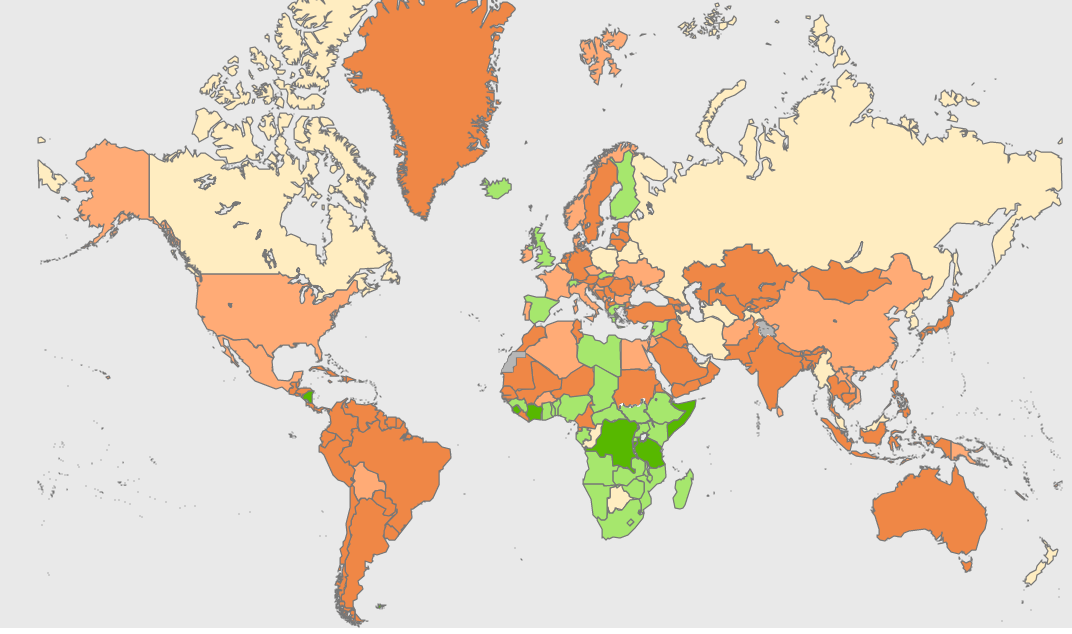 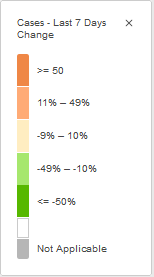 Quelle: WHO Dashboard, Datenstand 13.01.2021, Zugriff: 14.01.2022
[Speaker Notes: Viellecht nicht notwendig. Kann all ergänzung zur Inzidenzen genutzt werden]